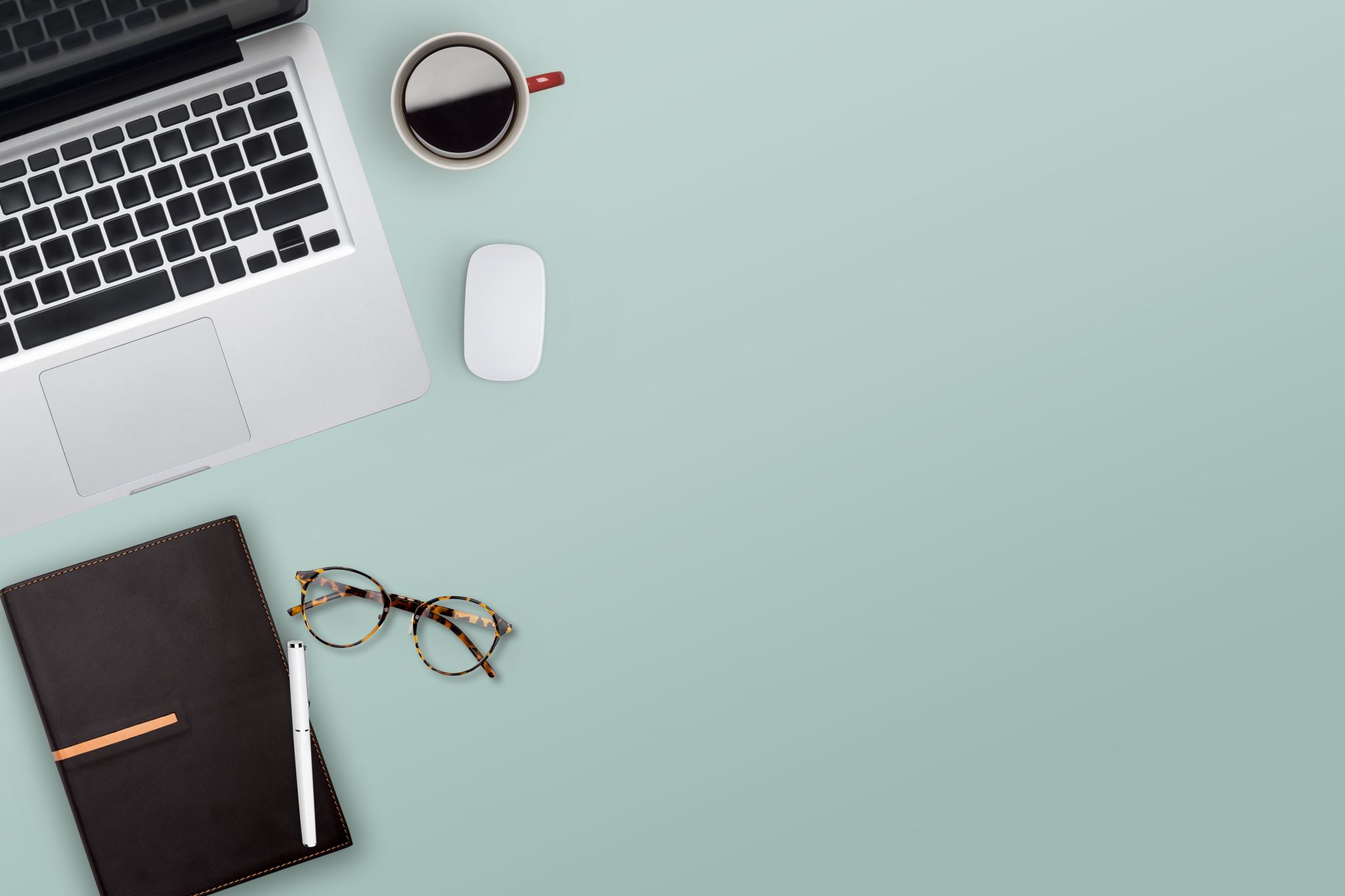 Responsabilidad del Estado
El problema en el marco de la prevención del daño. 
Funciones de la  Responsabilidad:  Art. 1708 del CCCN
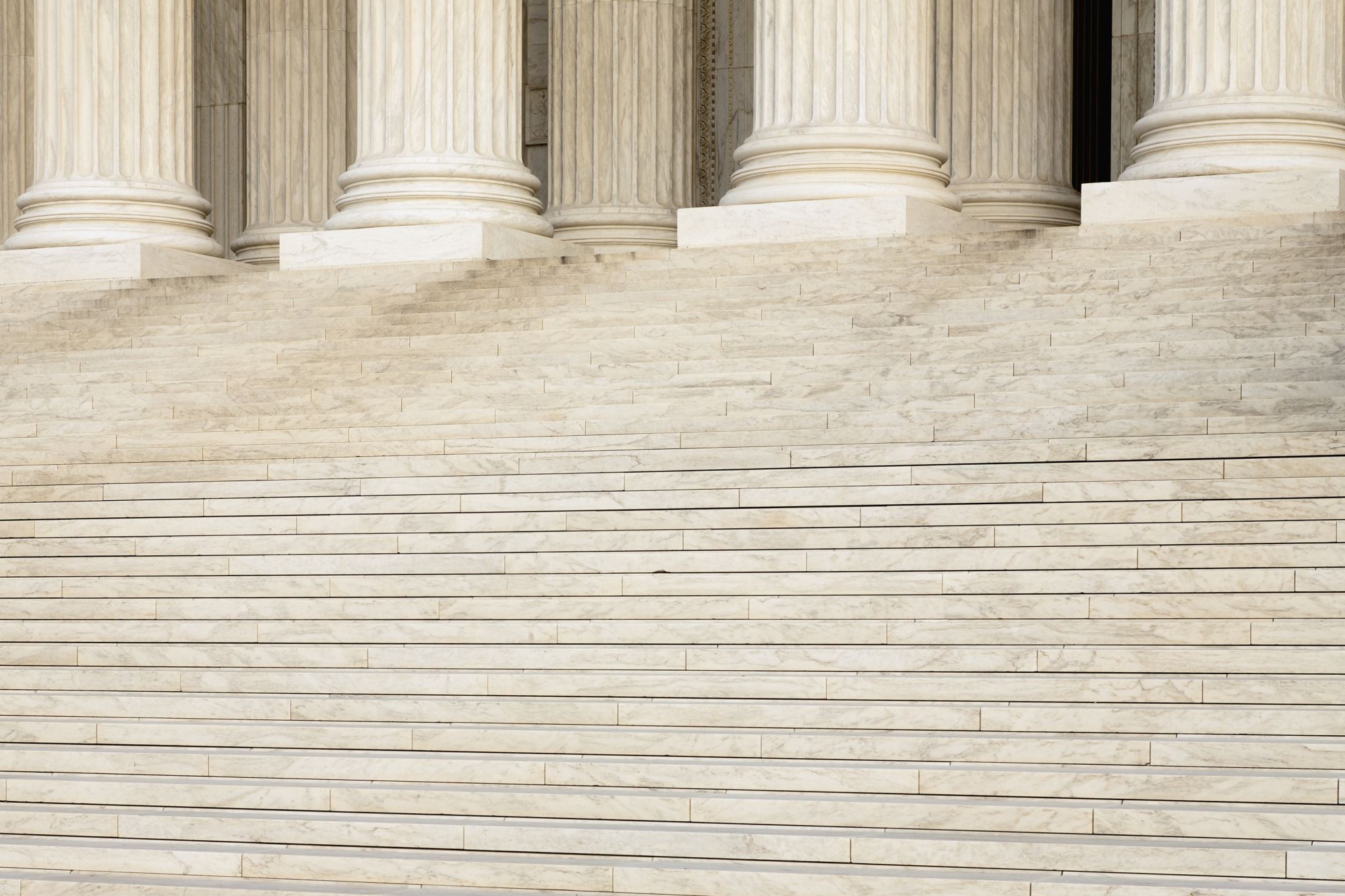 Ley 26944 Inaplicabilidad de las normas del C. Civil
Art. 1764 inaplicabilidad de las normas “de manera directa ni subsidiaria”
Ley Provincial Nº 8968:  “…responsabilidad patrimonial del Estado en la Provincia de Mendoza por los daños causados por sus actividades específicas de Poder Público”
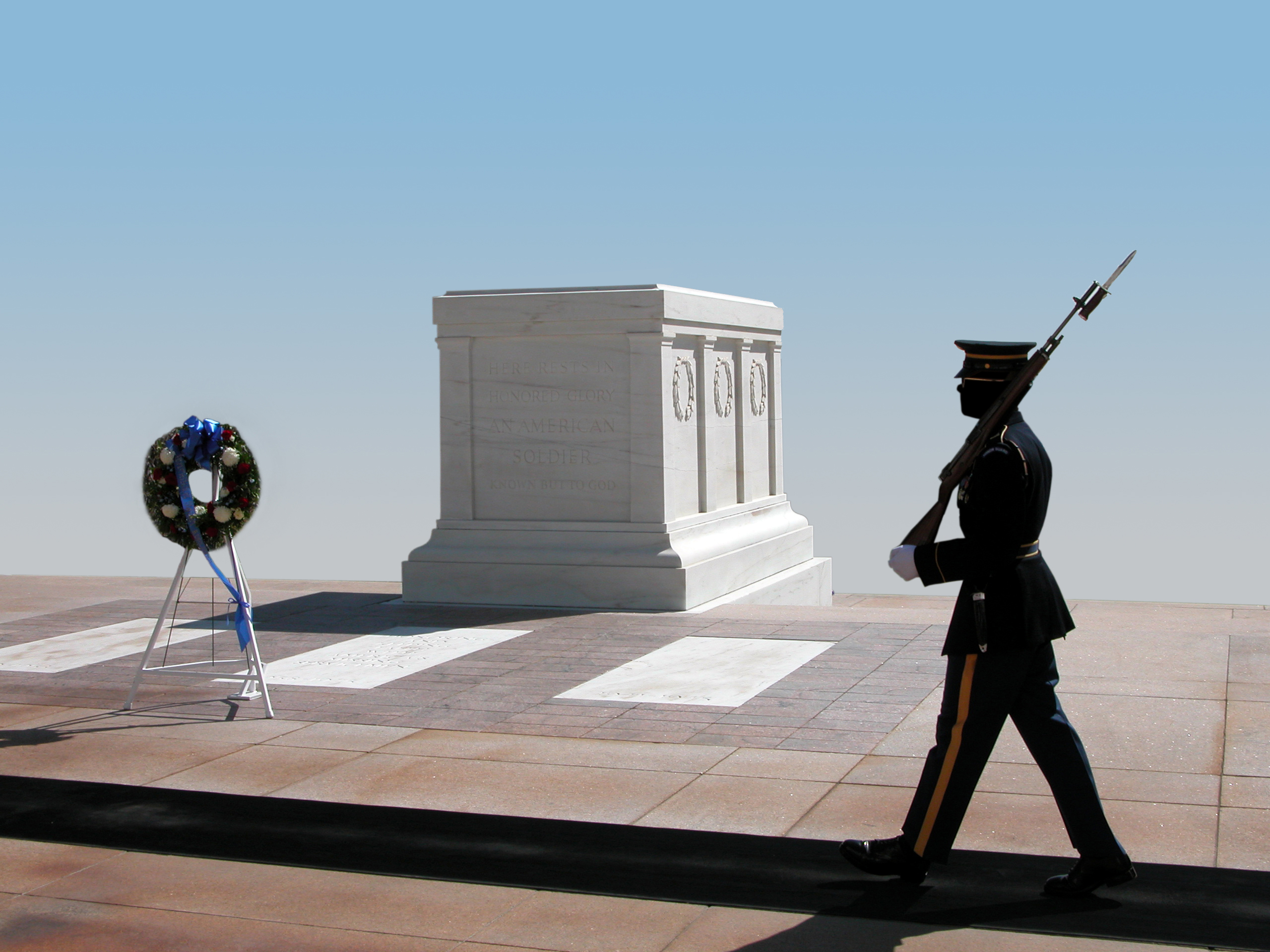 Norma disciplinar
Art. 1765: La responsabilidad del Estado se rige por las normas y principios del derecho administrativo nacional o local según corresponda.
Caso complejo
Función preventiva  
Acción Preventiva 
Decisión Administrativa
Dominio Público
…aun cuando no se coincida con la norma aplicada, la sentencia podría sostenerse como acto jurisdiccional válido si concurriera a sostenerla el sistema jurídico que debió aplicarse en el caso. Esto es, la norma o conjunto normativo que regula su solución a la luz de los principios y contenidos normativos de la responsabilidad del Estado. Y en esa alternativa corresponde examinar el caso a la luz de los preceptos sistémicos que contiene la Ley 8968.
Ahora bien, si el mismo contenido preventivo se ubica dentro del sistema de responsabilidad del Estado por falta en el servicio, la decisión jurisdiccional debe tratar dos aspectos complejos que en realidad constituyen dos caras de una misma moneda, el primero consistente en destruir la presunción de legitimidad que acerca del acto administrativo predica la ley “mientras su posible nulidad no haya sido declarada por autoridad competente” (art. 79 Ley 9003), porque lo cuestionado son actos o reglamentos de la administración municipal a los que se atribuye un futuro efecto dañoso que se requiere evitar.
El segundo, consecuencia de la misma presunción, según el que cuando la responsabilidad ostenta una naturaleza accesoria, que requiere esa declaración de nulidad del acto o inconstitucionalidad en la normas generales, la acción indemnizatoria puede interponerse con la demanda procesal administrativa o después de finalizado el proceso de anulación o de inconstitucionalidad que le sirven de presupuesto; nunca antes, justamente por faltar el presupuesto de responsabilidad consistente en la declaración de ilegitimidad del acto.
…esos actos deben contener una sustancia potencialmente nociva que proviene de su necesaria ilegitimidad, puesto que si se tratase del ejercicio regular de la Administración las consecuencias no podrían sostenerse en la idea de daño por falta en el servicio sino, en todo caso, de la aplicación de la tesis expropiatoria en el supuesto del daño por actividad legitima, lo que en modo alguno condice con la idea de prevención. No podría jurídicamente sostenerse una decisión judicial que prohibiese una actividad legítima del Estado.